MVC basics
Petr Svirák
2015
MVC basics
NuGets
Package manager in Visual Studio
3rd-party DLL dependencies in a project
Easy to add/update/remove
Use either UI (Right click on project → Manager NuGet packages) or console (Tools → NuGet Package Manager → Package Management Console)
Always check the license prior usage





https://en.wikipedia.org/wiki/NuGet
MVC basics
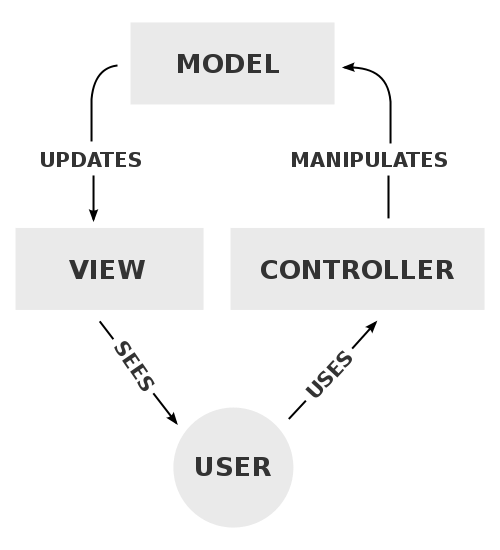 MVC Pattern
Model-View-Controller architectural pattern for user-interface design (1970 – 1980)
Ruby on Rails, ASP.NET MVC, Spring MVC, …

Model – state of an aspect of the application
View – displays user interface using provided model
Controller – handles user interaction by amending model and passing it to a view



https://en.wikipedia.org/wiki/ASP.NET_MVC_Framework
MVC basics
MVC web application
Application run in IIS (express)
Global.asax(.cs) – entry point for (any) ASP.NET application.
application-level and session-level events (Application_Start, Application_End, Session_Start, Session_End, …)
By default: routes, areas, filters and bundles registration
Startup.cs – entry point for the Katana (Owin implementation) run in IIS
Allows Owin modules configuration
By default: authentication configuration
web.config – main settings and configuration file for web application
Should contain DB connection string(s), application setting keys, assembly bindings, …

http://stackoverflow.com/a/20062253
[Speaker Notes: Create new MVC application in VS, use .NET 4.6 – WebAppMvc
Show nuget packages
Show web.config 
Be brief]
MVC basics
Routing
~/AppStart/RouteConfig.cs
Defines how user request translated to a controller and its action
sufix Controller is removed (for routing)
additional route parameters might be optional
Default route: “{controller}/{action}/{id}“
{controllor} is placeholder for a class in Controllers folder (inheriting from Controller class)
{action} is placeholder for the controller‘s public method
{id} is placeholder for optional parameter carying object identifier
Example: “/Home/Detail/3“


http://www.asp.net/mvc/overview/older-versions-1/controllers-and-routing/asp-net-mvc-routing-overview-cs
[Speaker Notes: Browse default UI showing controllers in action
Create an route without controller (for HomeController)]
MVC basics
Controllers
Controllers folder
Scope
Each resource/entity is managed by a single controller [up to middle-size applications]
Each operation has a single controller [complex application]
Should NOT contain business logic
New instance for each HTTP request





https://en.wikipedia.org/wiki/Multilayered_architecture
[Speaker Notes: Show folder structure
(go to Actions)]
MVC basics
Actions
Public method of a controller
Any result is sent back to the user
even void methods are called
ModelState property – to validate model and/or report additional errors
Use most strict *Result available
 ViewResult vs. JsonResult vs. RedirectResult vs. ActionResult...




http://forums.asp.net/t/1448398.aspx
https://msdn.microsoft.com/en-us/library/system.web.mvc.actionresult(v=vs.118).aspx
[Speaker Notes: Create an action returning string and int 
  // Chosen by fair dice roll @ https://www.random.org/dice/?num=1. Guaranteed to be random.
Create DoNothing method with thread sleep.
Explain difference between ActionResult, ViewResult, Redirect, JsonResult
  Mention and demonstrate provided methods (View, Redirect)
ModelState @ Model decorations]
MVC basics
Selectors and Filters
Attributes applied on Controller or Action
Selectors influence which method is invoked
ActionName, AcceptVerb…
Filters modify the way an action(s) are executed
Authorize, HandleError, OutputCache




http://www.asp.net/mvc/overview/older-versions-1/controllers-and-routing/understanding-action-filters-cs
http://www.codeproject.com/Articles/577776/Filters-and-Attributes-in-ASPNET-MVC
http://www.codeproject.com/Articles/291433/Custom-Action-Method-Selector-in-MVC
[Speaker Notes: Create CurrentTime action with  [OutputCache(Duration = 5)] attribute]
MVC basics
Models
Models folder
Represent state of a particuallar aspect of the application
Each controller should have a sub-folder for its models
Models are usually named by corresponding Actions
Always prefer strongly-typed model to a ViewBag or ViewData
Models should be POCO objects without any business logic





https://en.wikipedia.org/wiki/Plain_Old_CLR_Object
[Speaker Notes: ViewBag usage in About/Contact action
Create IndexModel (message + randomNumber ) for Index and pass it, make functions private (fill the properties).
Run the app (no model seen)]
MVC basics
Views
Views folder
sub-folders per controller
Shared folder common for all controllers
Razor syntax – combines (native) HTML with (server-based) code in C# [*.cshtml]
Rendering is requested by a Controller‘s Action that also provides a Model to render
Should contain as few code as possible
ViewBag for carring view-specific data to its partial views and layout




http://www.asp.net/mvc/overview/older-versions-1/views/asp-net-mvc-views-overview-cs
[Speaker Notes: Demonstrate view update in debug:
Show model usage on Index view, use Html.Display and Html.DisplayName
<div class="row">
    <div class="col-md-4 col-md-push-1 text-center">
        <span class="caption">@Html.DisplayNameFor(model => model.Message)</span>
        <span class="text-danger">@Html.DisplayFor(model => model.Message)</span>
    </div>
    <div class="col-md-4 col-md-push-3 text-center">
        <span class="caption">@Html.DisplayNameFor(model => model.RandomNumber)</span>
        <span class="text-info">@Html.DisplayFor(model => model.RandomNumber)</span>
    </div>
</div>]
MVC basics
Layouts
Default: ~/Views/Shared/_Layout.cshtml (set in ~/Views/_ViewStart.cshtml)
Master page or template all views are rendered into
Contains HTML opening and closing tags, header and menu
Changeble per view by adding: @{ Layout = "~/Views/Shared/_CustomLayout.cshtml"; }
View in question is rendered by RenderBody(…)
Evaluation order:
_ViewStart.cshtml
<an action view>.cshtml
<partial views in order of usage>.cshtml
_Layout.cshtml
<partial views in order of usege>.cshtml  (e.g. _LoginPartial.cshtml)

http://weblogs.asp.net/scottgu/asp-net-mvc-3-layouts
[Speaker Notes: Add menu items for DoNothing action
Show ViewBag.Title
Add @(String.IsNullOrWhiteSpace(ViewBag.SubTitle) ? "" :  $" - {ViewBag.SubTitle}") to the layout, show it works on Index page]
MVC basics
Sections
RenderSection(…) in layout (usually)
Used for view-specific HTML that is not part of body (RenderBody())
Side bars, adds, action-specific content
Scripts (~/Views/Shared/_Layout.cshtml)
Not required to be defined in all views (usually, required: false) 






http://weblogs.asp.net/scottgu/asp-net-mvc-3-layouts-and-sections-with-razor
[Speaker Notes: Show scripts section
Add to home:
@section scripts {
<script>
    alert("Welcome! Welcome!");
</script>
}]
MVC basics
Partial views
Html.Partial(…) – displays view of given name (no controller/action is called)
Html.RenderAction(…) – calls a controller‘s action, rendering its result
always use PartialViewResult
Usually view name starts with underscore








http://www.codeproject.com/Articles/698246/ASP-NET-MVC-Special-Views-Partial-View-and-Layout
[Speaker Notes: Show _LoginPartial
Create Action PartialMessage in HomeController with _PartialMessage view
Explain void methods in views]
MVC basics
View helpers
Html and Url helpers available
Methods to create application-specific HTML (e.g. action links/URLs, templated-display/edit, form elements for (model) properties)
Good points for extension methods (prefer over @helper syntax)
Keep code under compiler controll, better maintanablity and readability of code
Disposable pattern → tags with inner content (Html.BeginForm)




http://www.codeproject.com/Articles/228825/Razor-Helpers-Syntax
http://www.asp.net/mvc/overview/older-versions-1/views/creating-custom-html-helpers-cs
[Speaker Notes: Demonstrate view update in debug:
Show model usage on Index view, use Html.Display and Html.DisplayName
Write ~/Helpers/UrlHelperExtensions.cs – Image(contentPath, title = null)
   use an image (e.g. eight legged freaks cat)
<div class="text-center">
    @Url.Image(@"~/Content/cat.png", "What a cat!")
</div>]
MVC basics
EntityFramework
NuGet package @ nuget.org
Object-relational mapper to work with relational data using domain-specific objects
Eliminates the need for most of the data-access code
Code-first or Database-first
Quarable interface to work with DB






http://www.asp.net/entity-framework
[Speaker Notes: Create solution (Games) 
  with class library (Games.Entities). 
    * classes: Game, Studio, Genre (enum: { Action, Adventure, Arcade, FirstPersonShooter })
    * common base (Id, Name)
    * data provider interface 
  create new MVC project (Games.Web) [individ. user accounts]
    * create ~/DataProviders/GamesDbContext.cs – imlementation of IGamesProvider, DbContext – : base("DefaultConnection")
    * Enable logging: DbContext ctor: Database.Log = (log) => Debug.WriteLine(log, "GameDbContext");
    * extract applicationDbContext from ~/Models/IdentityModels.cs, rename it to ~/DataProviders/IdentitiesDbContext.cs 
    * build!
    * enable-migrations (show error without parameters),
    ** enable-migrations -ContextTypeName GamesDbContext -MigrationsDirectory DataProviders\GamesDbMigrations
    ** enable-migrations -ContextTypeName IdentitiesDbContext -MigrationsDirectory DataProviders\IdentitiesDbMigrations
    * Seed both DbContext from lecture2.games.seed.cs and lecture2.identities.seed.cs 
    * Add new GamesController using scaffolding (NOT WebAPI!, with actions and EF, use async)
    * update-database -ConfigurationTypeName GamesDbConfiguration – browse the created mdf file in AppData]
MVC basics
Decorating models
Applied on models
System.ComponentModel and System.ComponentModel.DataAnnotations namespaces
Model-specific constrains or additional meta-information
Display, DisplayName, DisplayFormat, HiddenInput – how is a property presented to a user
Required, Range, DataType, EnumDataType, Key – property‘s limitations and DB specifications





http://www.asp.net/mvc/overview/older-versions/mvc-music-store/mvc-music-store-part-6
https://msdn.microsoft.com/en-us/library/dd901590(VS.95).aspx
[Speaker Notes: Decorate Game and Studio [Key], [Required], [Range], [DataType], [EnumDataType] 
Build!
Create new Controller (use scaffolding!) for Games, add [Authorize], remove ID from Insert action
Create new IndexModel without Published, decorate it with [DisplayName] and Id with HiddenInput(DisplayValue = false)
Create new DetailsModel add long DisplayName, HiddenInput, DisplayFormat(DataFormatString ="{0:dd. MM. yyyy}") for Published
Rewrite Index by hand (show bad model error on screen, EF error, anonymous object select (query in debug))
Delete Details view and add new using the DetailsModel]
MVC basics
Voluntary homework
Download Games web application from study materials
Create async Studios controller by hand
Create view model for each action
Decorate it with DisplayName and DisplayFormat (where applicable) attributes
Use Range attribute on FoundationYear property (in a view model, different range)
Make a Studio dropdown list in Create view for the Create action of GamesController
Pass the existing studios to the model for Edit action
Preferably transform collection of studios to a collection of SelectListItem first
Solve out problem with user entering invalid data and re-entering Edit view (from the post action)
Make it so no new game can be created without an existing studio selected
MVC basics
Resources
MVC
http://www.asp.net/mvc
http://vswebessentials.com/
http://www.pluralsight.com/courses/mvc4

EF
http://www.asp.net/mvc/overview/getting-started/getting-started-with-ef-using-mvc/creating-an-entity-framework-data-model-for-an-asp-net-mvc-application
http://www.pluralsight.com/courses/entity-framework-6-getting-started
[Speaker Notes: Mention http://stackoverflow.com/ – if they happen not to know it]